THỰC HÀNH
Em hãy ghép các dãy phím với hàng phím của chúng 
trên bàn phím.
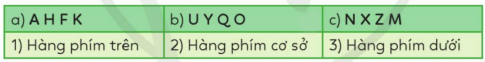 Nếu muốn gõ từ "TIN HOC", em cần sử dụng các 
phím ở những hàng phím nào?
Để gõ từ "TIN HOC", em cần sử dụng các phím ở hàng phím trên, hàng phím cơ sở và hàng phím dưới.
Bài tập 1: Điền đúng tên gọi các hàng phím
A/ Hàng phím…………
B/ Hàng phím…….……
số
dưới
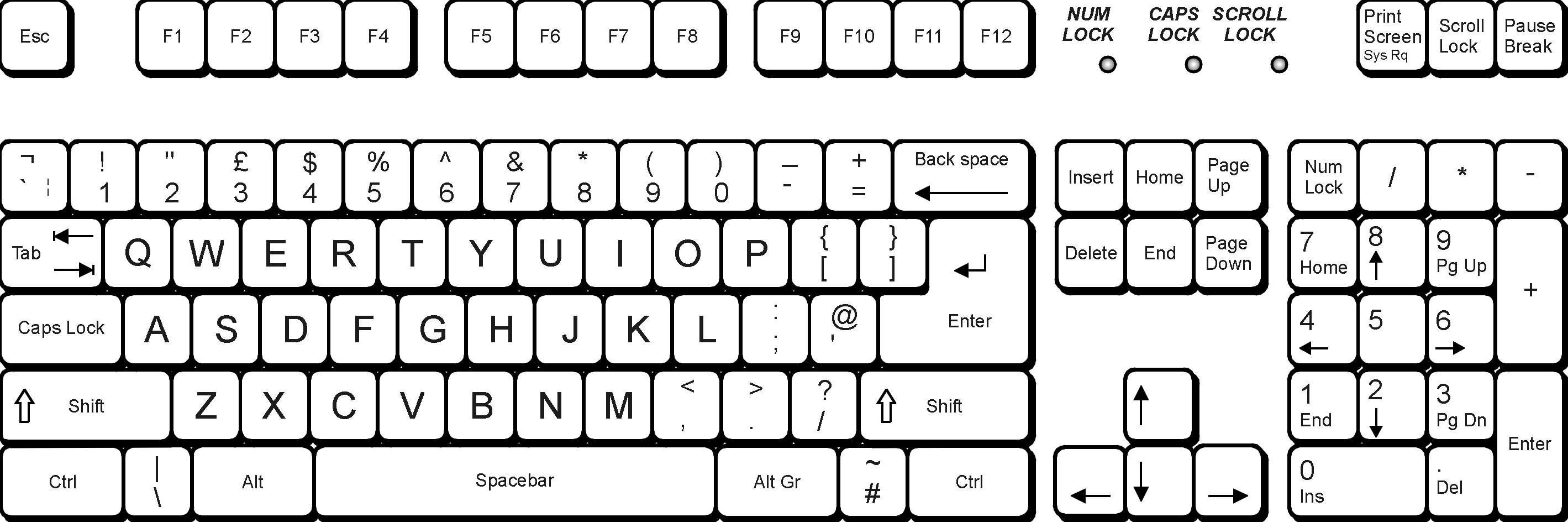 C/ Hàng phím…………
D/ Hàng phím…………
cơ sở
dưới cùng
Bài tập 3: Quan sát các phím sau rồi điền từ thích hợp vào chỗ trống (…): 
 Phím         gồm …..... kí tự, đó là chữ cái …………...
 Phím         gồm …..... kí tự, đó là số …. và dấu ..…...
- Phím         gồm …..... kí tự, đó là dấu …. và dấu ….
1
Y
Y
*
?
2
8
*
8
/
/
2
?
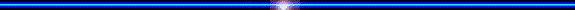 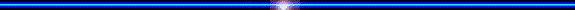 CỦNG CỐ BÀI HỌC
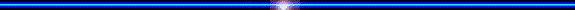 1)
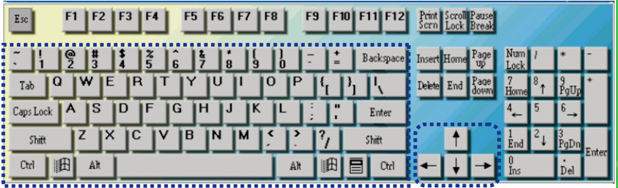 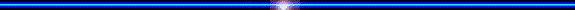 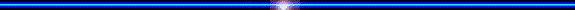 Hàng phím số
Hàng phím trên
B
A
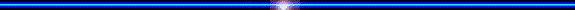 Hàng phím cơ sở
Hàng phím dưới
D
C
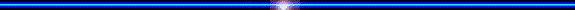 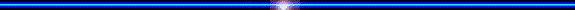 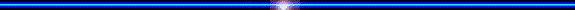 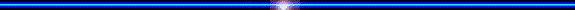 2)
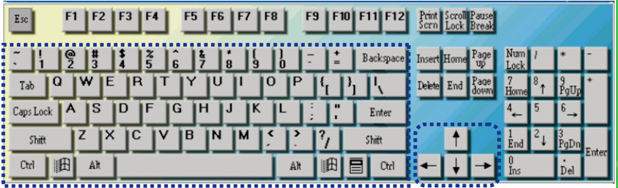 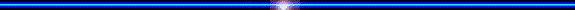 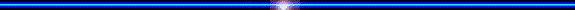 Hàng phím số
Hàng phím trên
B
A
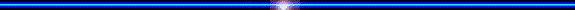 Hàng phím cơ sở
Hàng phím dưới
D
C
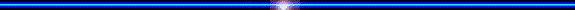 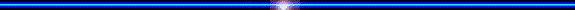 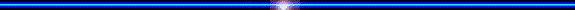 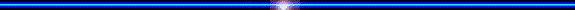 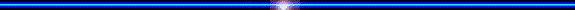 3)
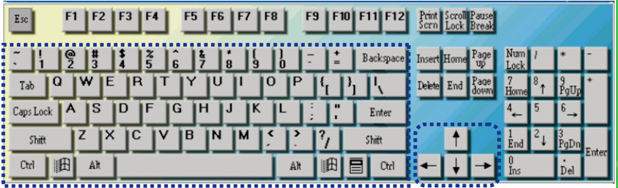 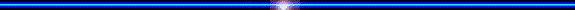 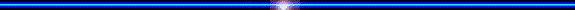 Hàng phím số
Hàng phím trên
B
A
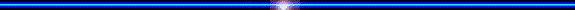 Hàng phím dưới
Hàng phím cơ sở
D
C
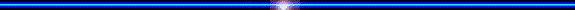 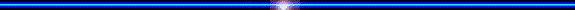 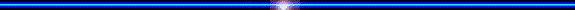 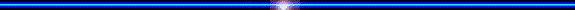 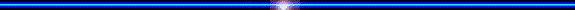 4)
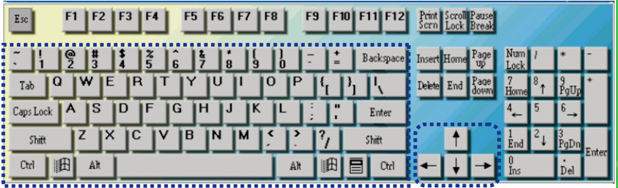 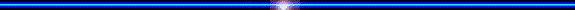 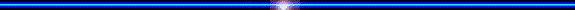 Hàng phím số
Hàng phím trên
B
A
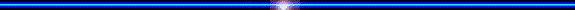 Hàng phím cơ sở
Hàng phím dưới
D
C
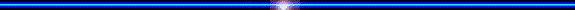 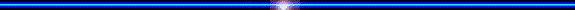 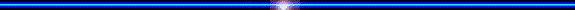 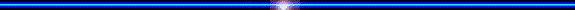 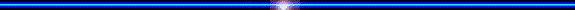 5)
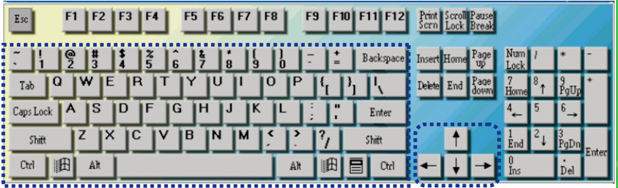 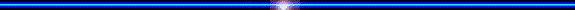 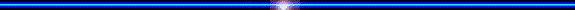 Phím ngắn
Phím cách
B
A
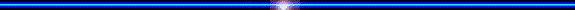 Phím to
Phím cụt
D
C
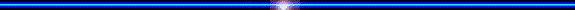 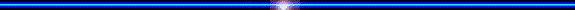 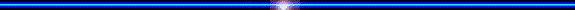 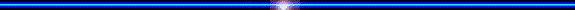 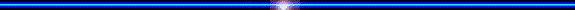 Hai phím có gai là:
6)
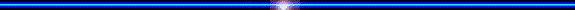 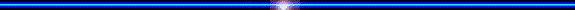 F và K
G và J
B
A
A và H
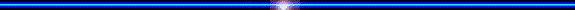 F và J
D
C
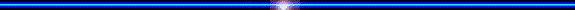 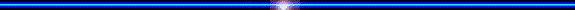 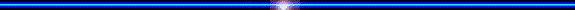 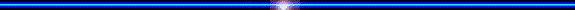 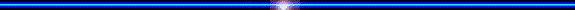 7.Hai phím có gai F và J thuộc hàng phím nào:
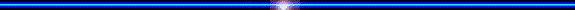 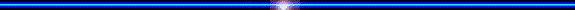 Hàng phím trên
Hàng phím số
B
A
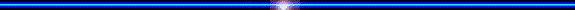 Hàng phím dưới
Hàng phím cơ sở
D
C
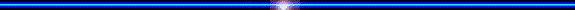 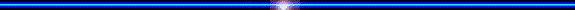 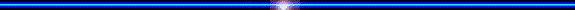 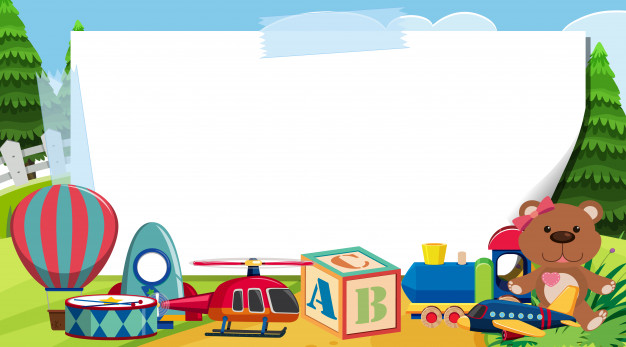 Chào tạm biệt 
các em học sinh!